Шкатулка для мамы
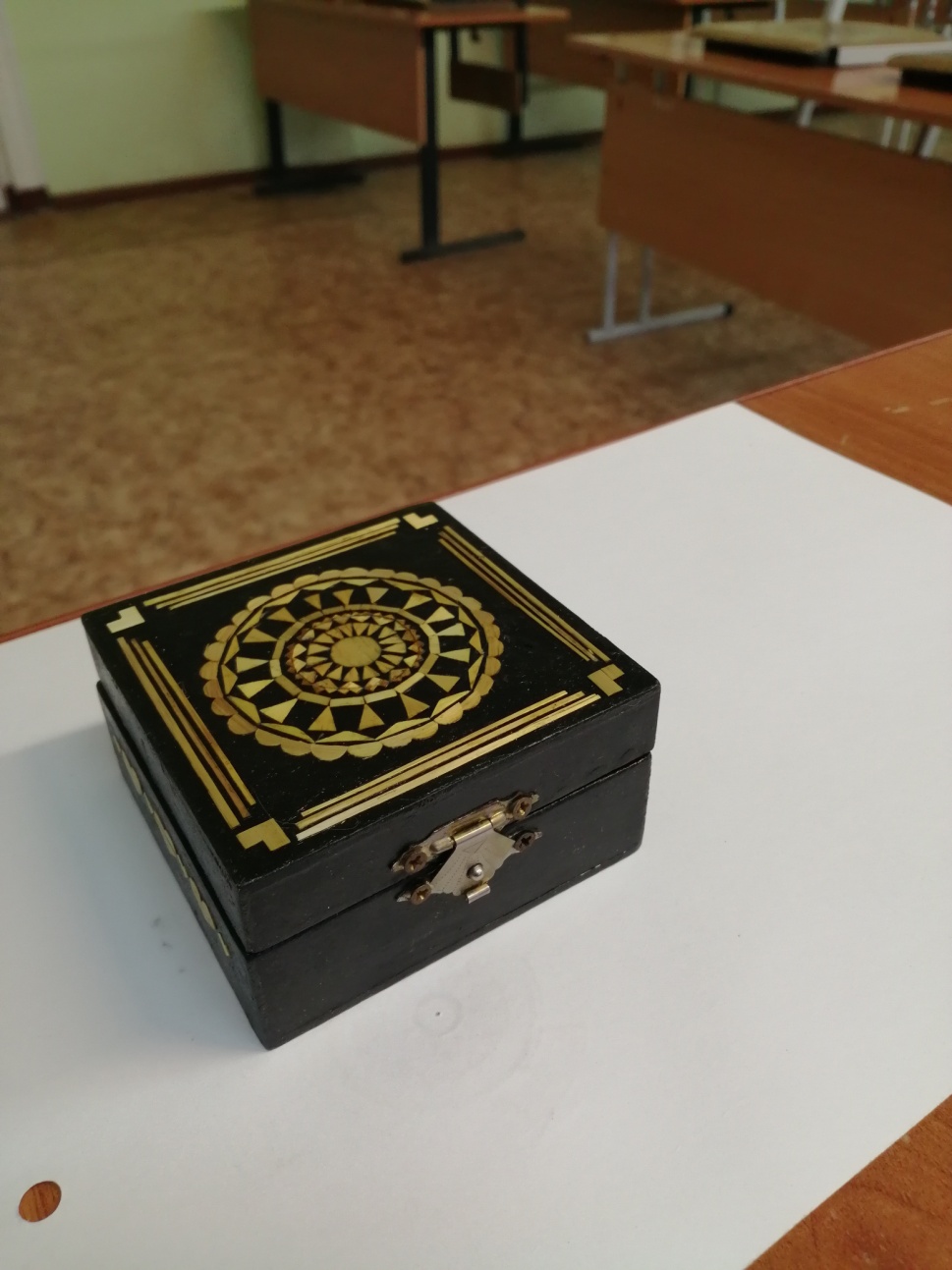 Выполнил: Усков Кирилл
Ученик 4 «Г» класса
МАОУ «СОШ №24»
Кл. руководитель Голубцова А.С.
Выбор рисунка
Нам нужно было выбрать композицию для нашей шкатулки.
Разработать проект
Нарисовать проект нашей шкатулки.
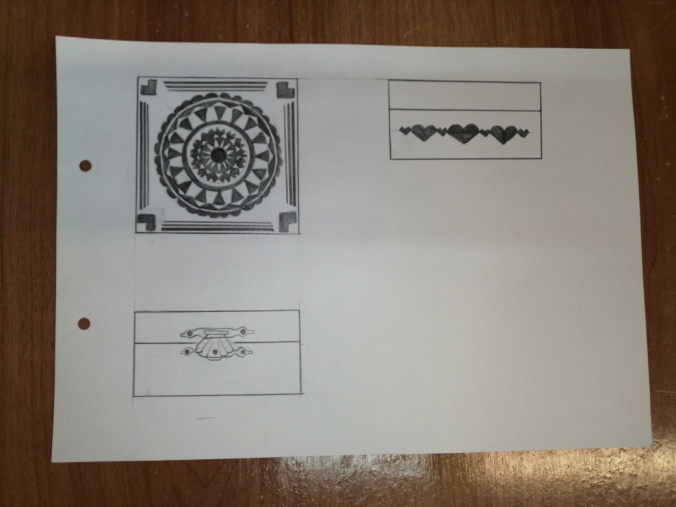 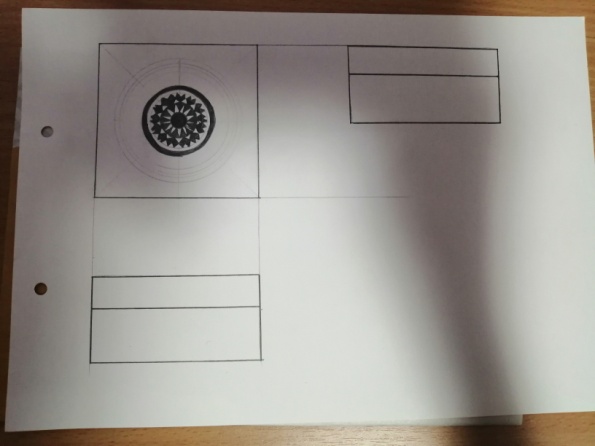 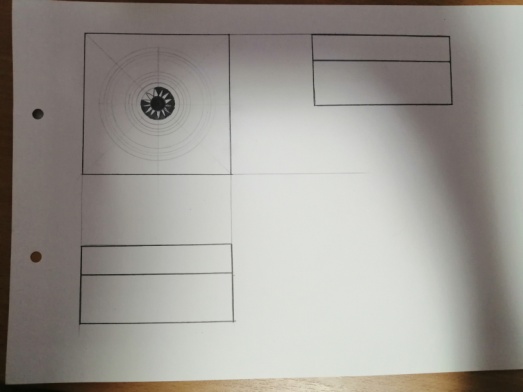 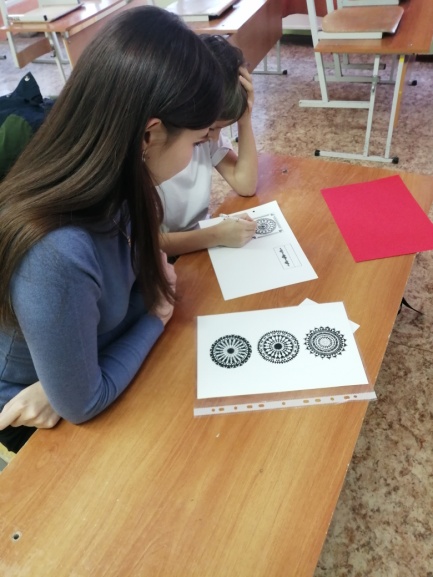 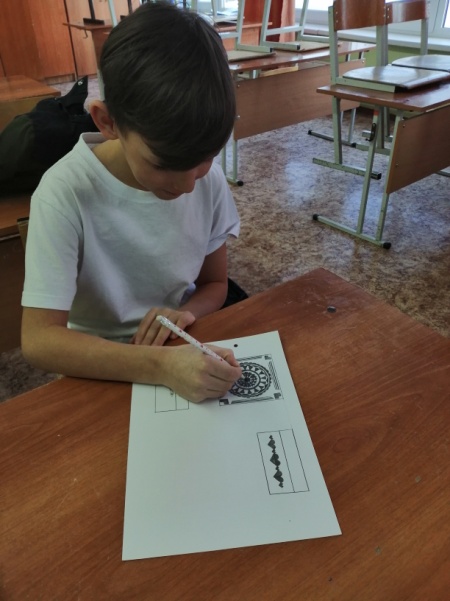 Подготовка материалов
Соломку нарезать длиной по 10 см

30 минут варить в кастрюле

Дать стечь воде
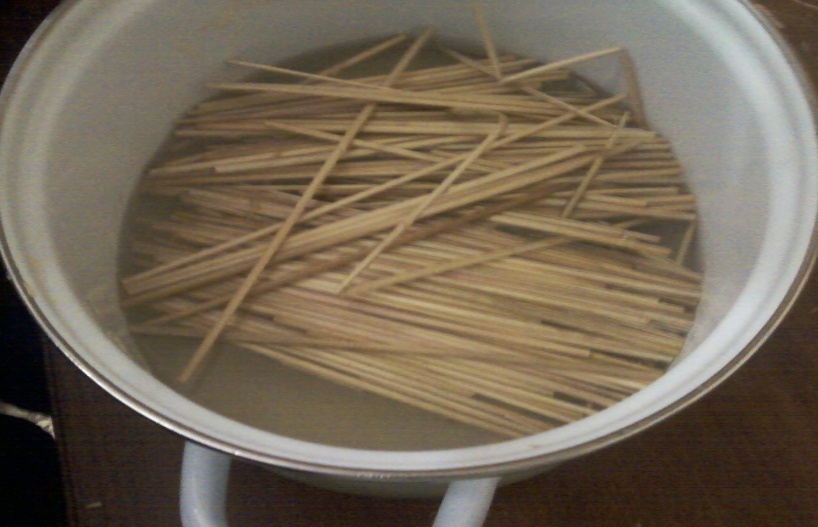 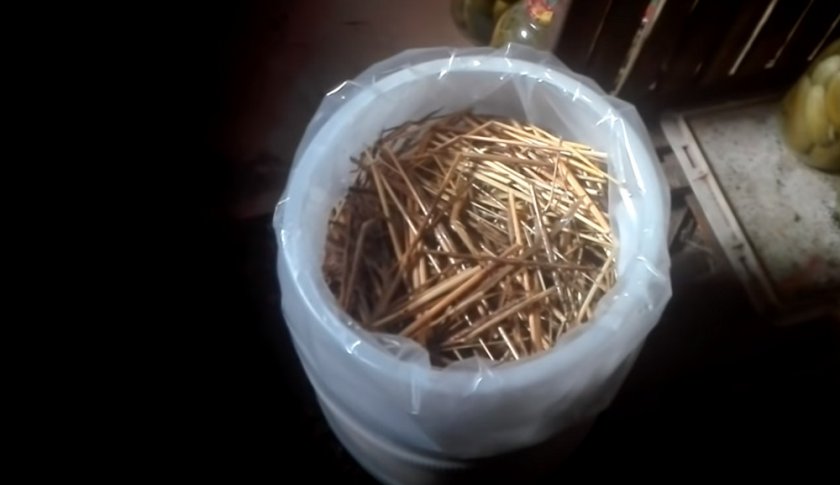 Подготовка материалов
Ножом разрезать соломинки вдоль 


Прогладить утюгом для сохранения формы
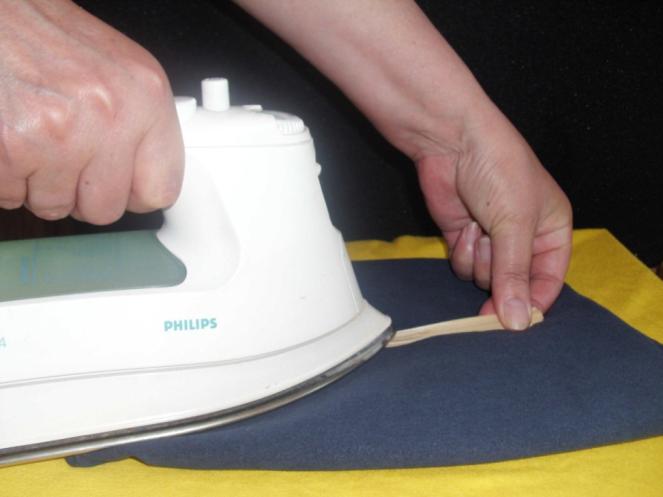 Подготовка шкатулки
Приобрели деревянную шкатулку 

Покрасили в черный цвет
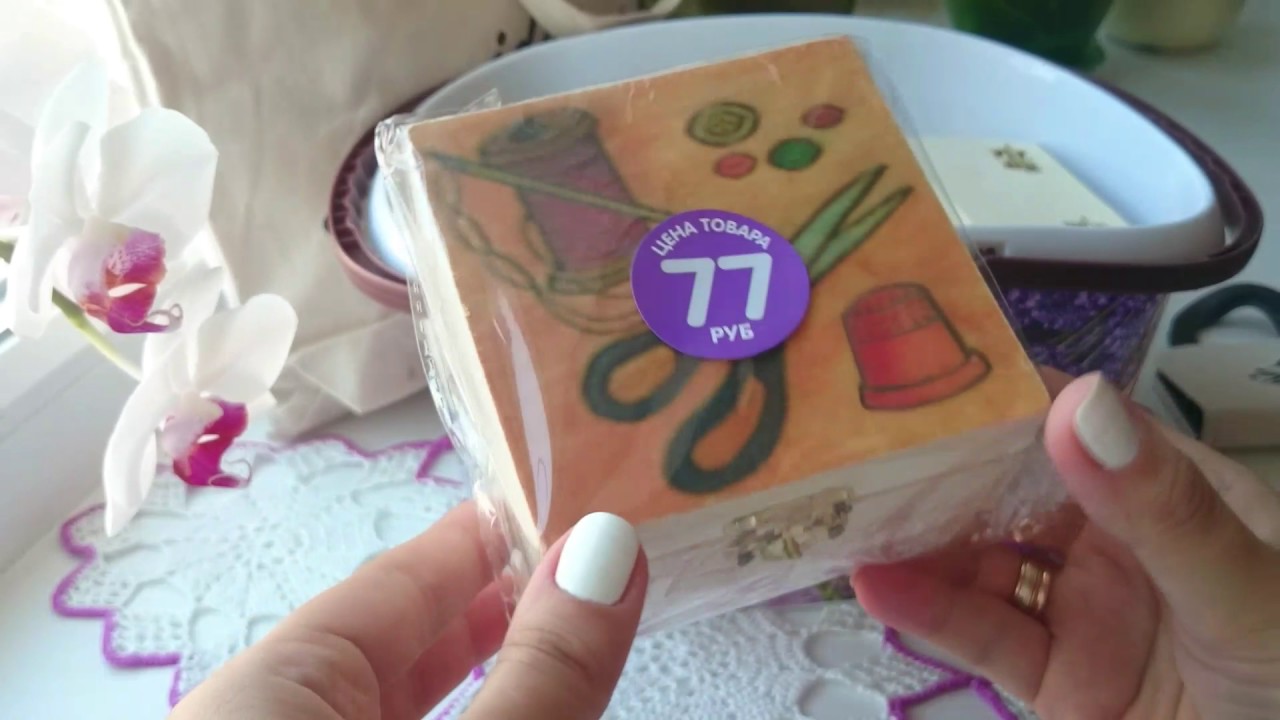 Подготовка шкатулки
Внутри обклеили бархатной бумагой красного цвета
Работа с готовой соломкой
Выложить из сломки нужный рисунок
Покрыть шкатулку лаком для прочности
Готовая работа
Осталось подарить маме.